The Endocrine System
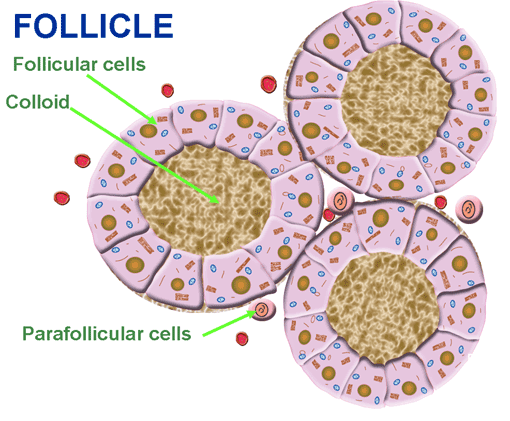 Dr. Mustafa Saad
(2018)
1
Endocrine Glands
A group of secretory cells that release their products, chemical signals called hormones, usually into the circulation. The secretions never pass through ducts
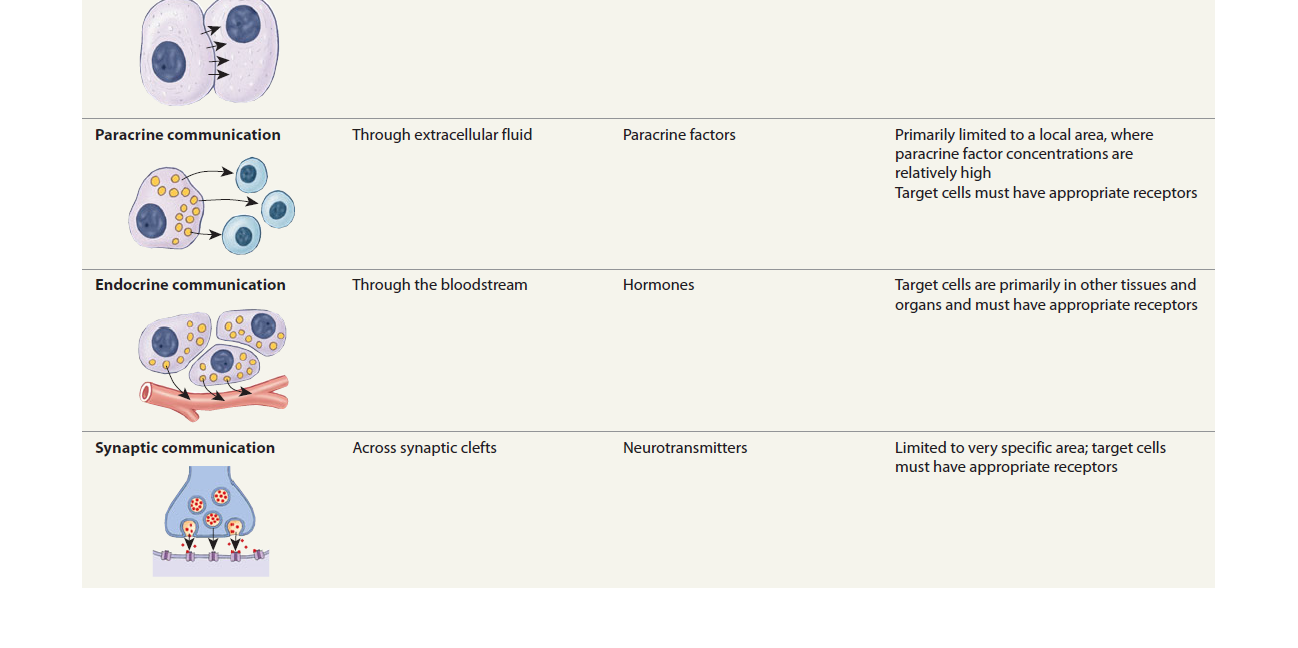 Fig.1: Endocrine secretion.
Endocrine glands include:
Pituitary, thyroid, parathyroid, adrenal and pineal glands.

Hypothalamus, thymus, pancreas, ovaries, testes, kidneys, stomach, liver, small intestine, skin, heart, adipose tissue, and placenta also have endocrine function.
2
The Hypothalamus
Part of the diencephalon of the brain.
Located inferior to the thalamus.

It’s a major link between the nervous and the endocrine systems.

It’s connected to the pituitary gland by blood vessels and nerve fibers.
It secretes a number of hormones that control the secretions of the pituitary gland.
3
The Pituitary Gland (The Hypophysis)
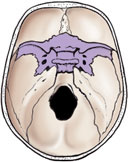 Located in the hypophyseal fossa        of the sphenoid bone.
Considered as the ‘Maestro Gland’ because it releases various hormones that control all the major endocrine glands of the body.
Fig.2: The sphenoid bone.
It’s formed of two anatomical and functional parts:
The Adenohypophysis (Anterior Pituitary)
The Neurohypophysis (Posterior Pituitary)
4
Parts of the Pituitary Gland (Fig.3*)
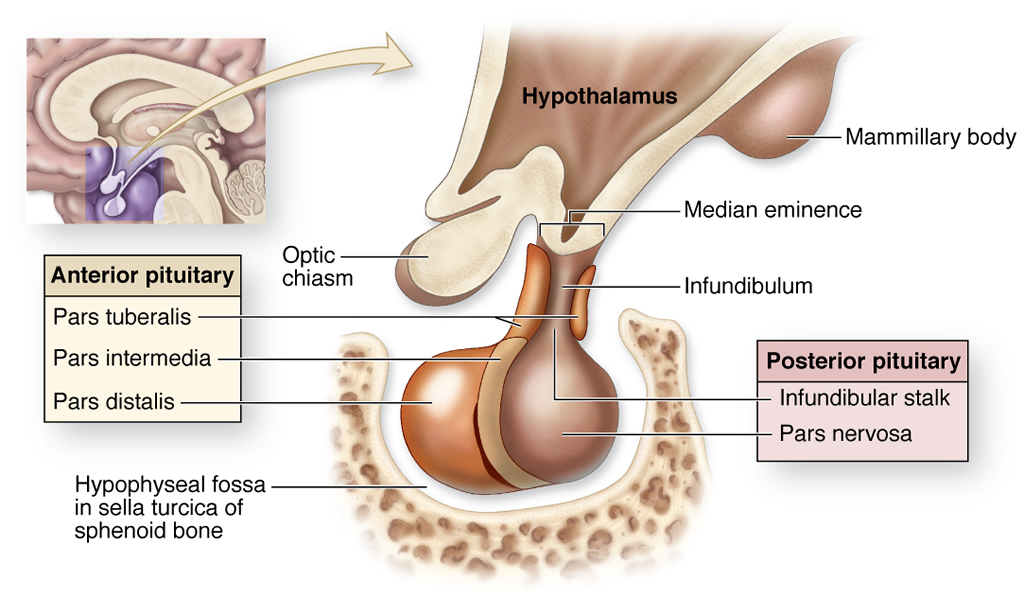 5
Blood supply of the pituitary
The blood supply derives from two groups of vessels coming off the internal carotid artery:
The inferior hypophyseal arteries provide blood mainly for the neurohypophysis.
The superior hypophyseal arteries form a primary capillary network irrigating the stalk. The capillaries then rejoin to form venules (the hypophyseal portal veins) that branch again as a larger secondary capillary network in the pars distalis. Through this hypophyseal portal system, hormones from the hypothalamus pass to the anterior pituitary gland.
Hormone-rich venous blood leaves the pituitary gland by the anterior and posterior hypophyseal veins
6
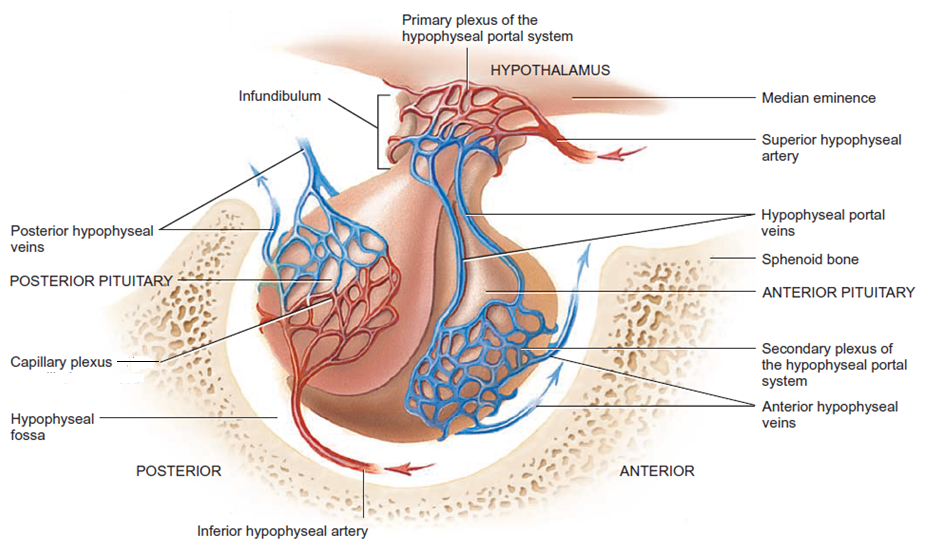 Fig.4: Blood supply of the pituitary gland.
7
Anterior Pituitary
Has three types of cells:
Acidophils
Basophils
Chromophobes (unstained cells)
The synthesis and release of hormones of the anterior pituitary are controlled by:
Releasing and inhibiting hormones from the hypothalamus.
Feedback regulation.
Hypothalamic hormones made by neurosecretory cells transported by axons to hypophyseal portal system.
Anterior pituitary hormones act on other endocrine glands.
8
9
Posterior Pituitary
Does not synthesize hormones.
Releases the following hormones:
Oxytocin
Antidiuretic Hormone (ADH) = Vasopressin
Contains:
Nerve endings
Astrocyte-like cells called Pituicytes.
Cell bodies of neurons in the hypothalamus synthesize these hormone. They’re then transported through axons in the hypothalamo-hypophysial tract to the nerve endings in the posterior pituitary. Here they remain stored. When need arises, they’re released from the nerve endings to pass into blood.
10
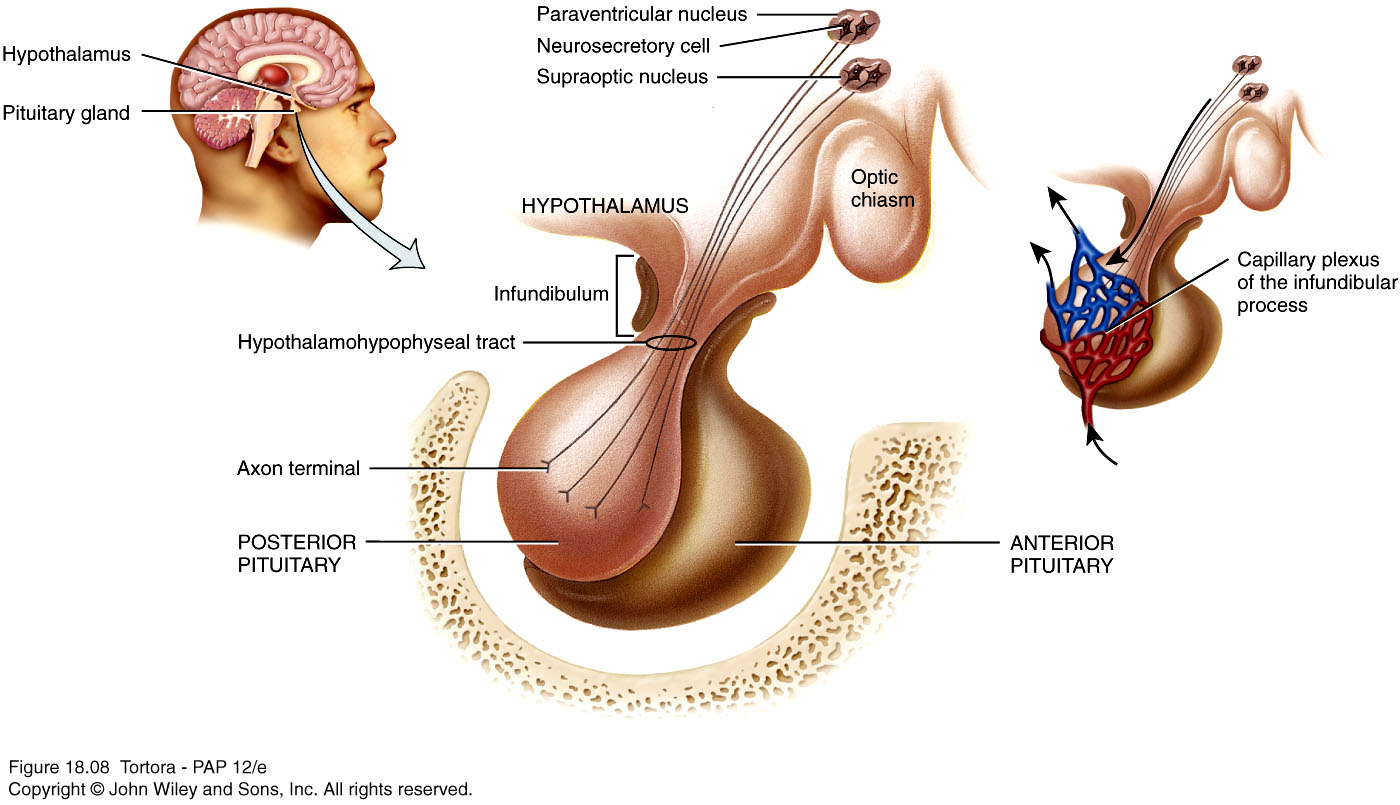 Fig.5: Hypothalamo-hypophysial tract.
11
The Thyroid Gland
Fig.6: The thyroid gland.
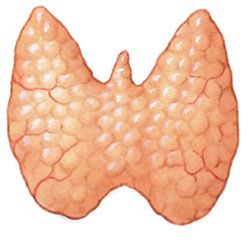 A butterfly-shaped gland located inferior to larynx
Formed of:
Two lobes (right and left) that extend from the thyroid cartilage to the level of 5th tracheal cartilage. They’re related to the:
Common carotid artery and internal jugular vein
External and recurrent laryngeal nerves
Isthmus: a mass of thyroid tissue that connects the two lobes. Located opposite the 2nd, 3rd and 4th tracheal rings.
A Pyramidal lobe may sometimes be present extending superiorly from the isthmus.
The gland is highly vascular. It’s supplied by the superior and inferior thyroid arteries.
It’s covered by a connective tissue capsule.
12
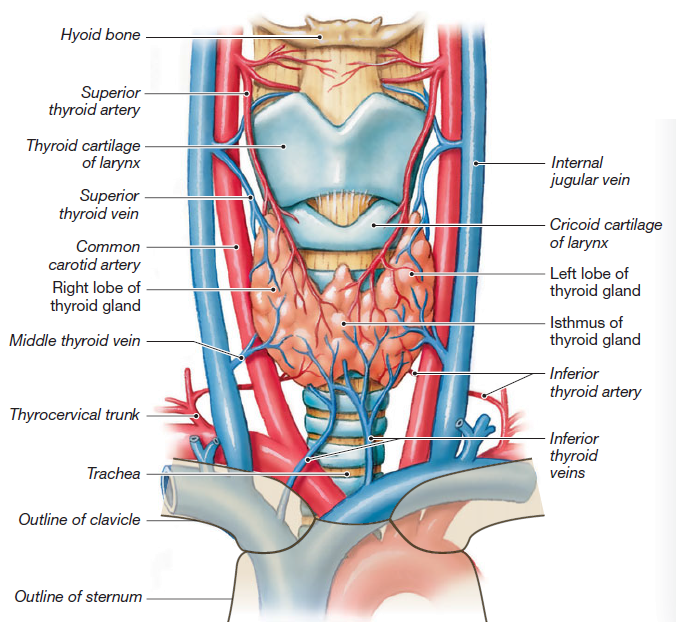 Pyramidal lobe
13
Fig.7: Anatomy of the thyroid gland.
Histology of the thyroid gland
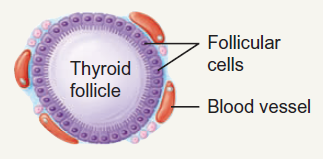 The thyroid gland consist of numerous spherical structures called the thyroid follicles.
The follicles are lined by epithelial cells (the follicular cells) that range from squamous to columnar according to activity (the more active cells are larger).
Within each follicle there is a lumen into which the thyroid hormones are secreted.
The thyroid gland is unique in that it’s the only endocrine gland in the body that stores its hormones outside the cells.
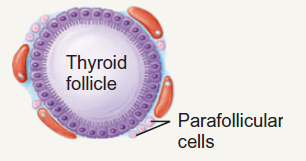 Between the follicles, there’s another type of cell, called the parafollicular or C-cells, that secrete the hormone calcitonin.
14
Fig.8*: Thyroid follicles and the C-cells.
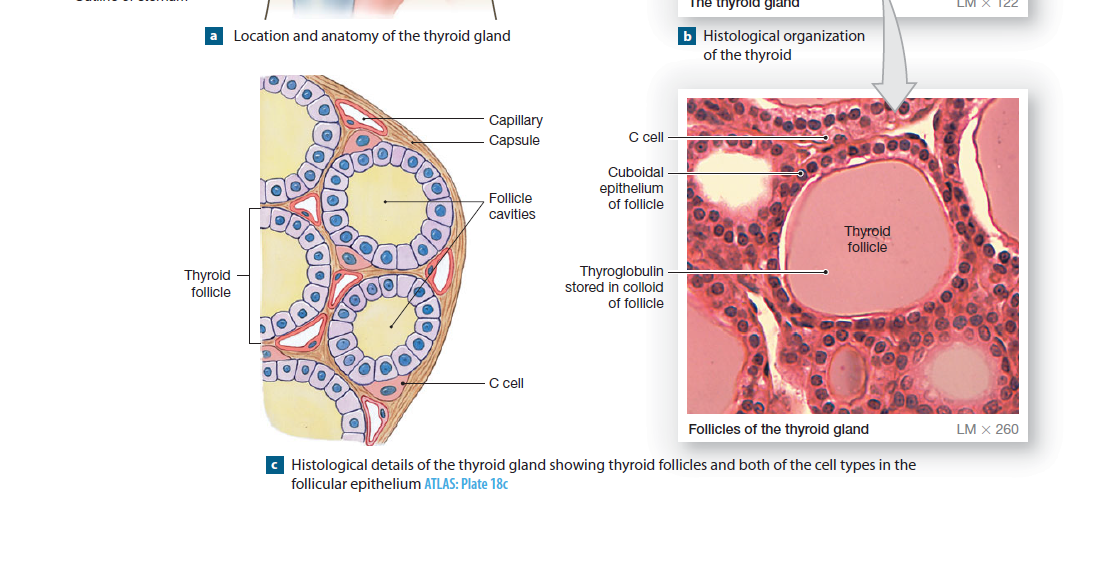 Fig.9: Histology of the thyroid gland.
The thyroid hormones include:
Tri-iodothyronin (T3)
Tetra-iodothyronin (T4) = thyroxin
Both these hormones affect the body metabolism.
Both these hormones are controlled by TSH from the pituitary gland and by feedback mechanism.
15
The Parathyroid Gland
Embedded in the posterior aspect of the lobes of the thyroid gland. Each one is surrounded by its own capsule.
They are 4 in number.
Has two types of cells:
Chief (Principal) cells: secrete the Parathyroid Hormone (PTH = parathormone) that regulates level of calcium and phosphate in blood.
Oxyphil cells: Function = Unknown !!??

Blood calcium level directly controls secretion of both calcitonin and PTH.
16
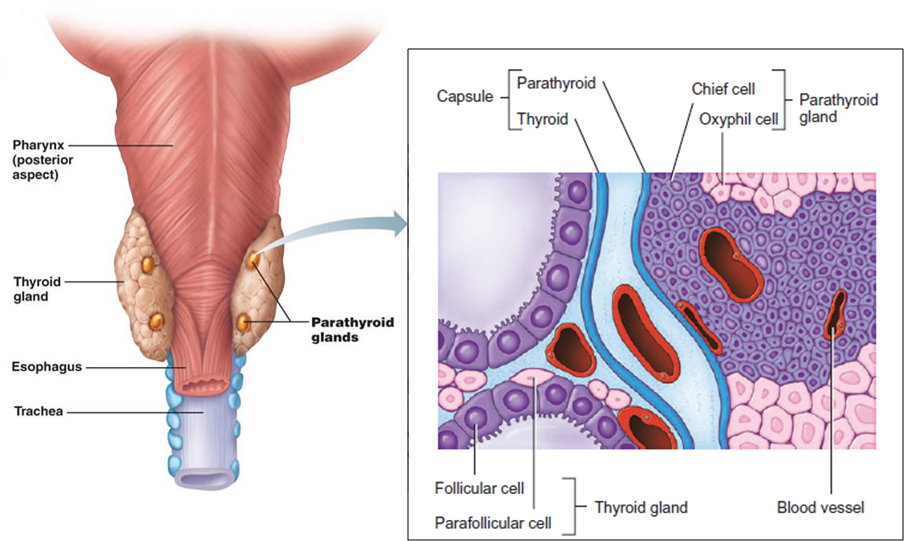 Fig.10: Position and histology of the parathyroid gland.
17
The Adrenal (Suprarenal) Glands
Two yellowish glands located on the upper poles of the two kidneys.
The right gland is pyramidal in shape, whereas the left is crescentic in shape.
They’re related to the 12th rib, the diaphragm and the great vessels of the abdomen (aorta and IVC).
Each gland is surrounded by a capsule and composed of two anatomically and functionally distinct region:
Outer yellow cortex: divided into the zona glomerulosa, zona fsciculata and zona reticularis.
Inner brown medulla: a modified sympathetic ganglion that synthesizes and secretes the hormones epinephrine and norepinephrine.
18
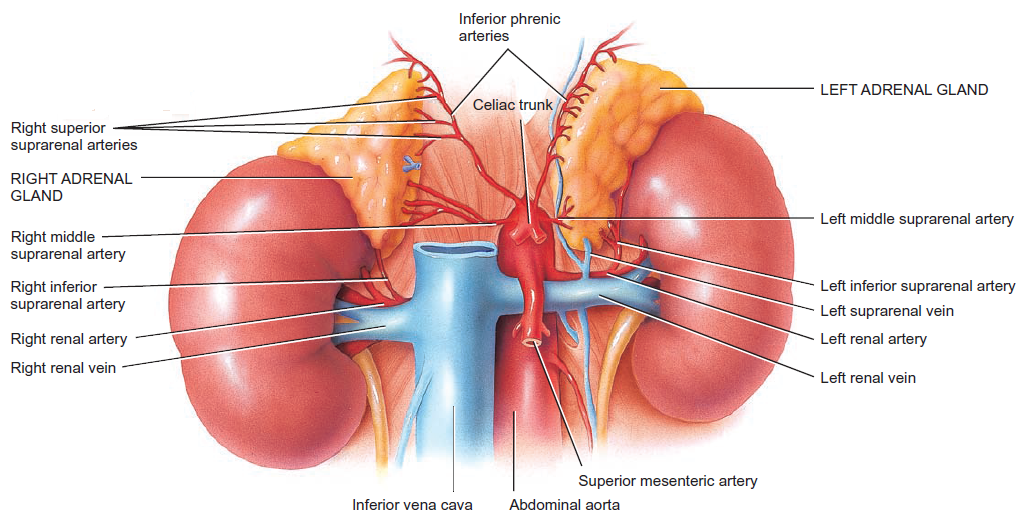 Fig.11: The suprarenal glands.
19
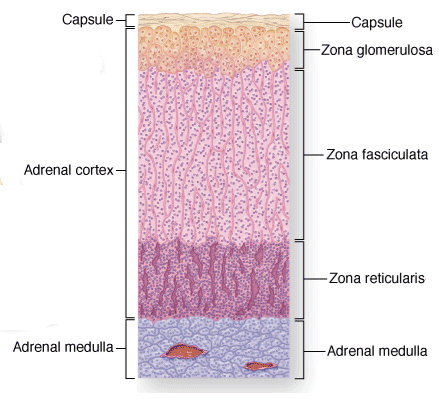 Fig.12: The histology of the suprarenal glands.
20